Prospecting, Recruiting and Sponsoring
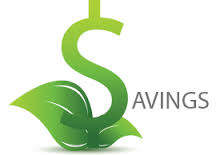 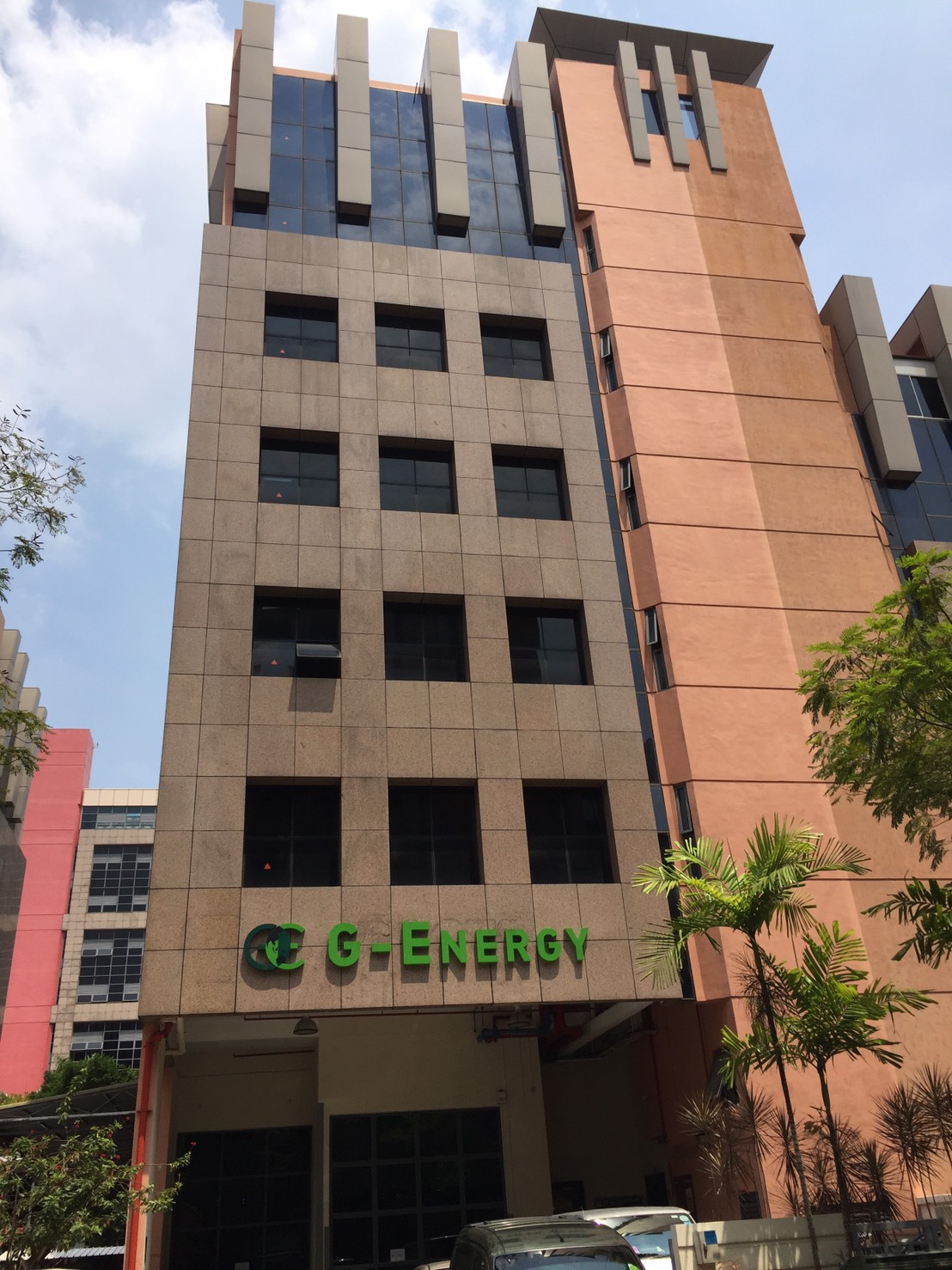 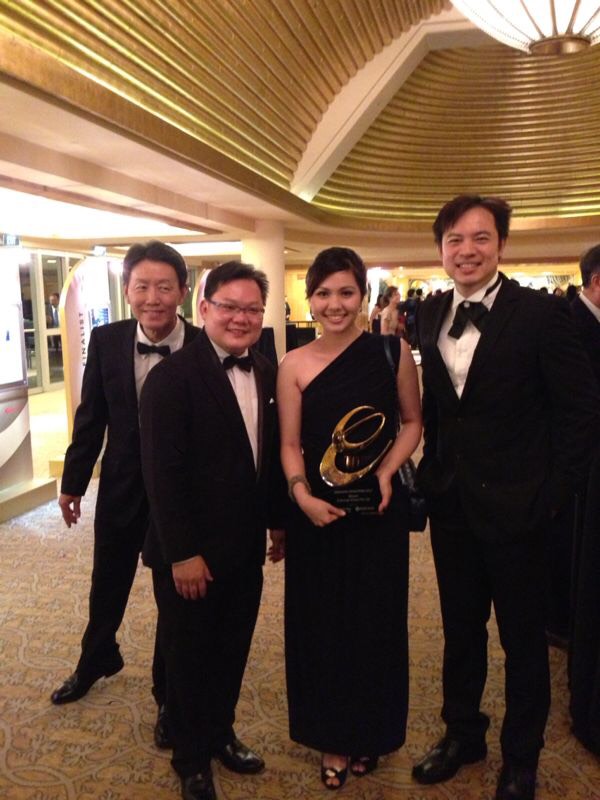 HELP TO SAVE ENERGY
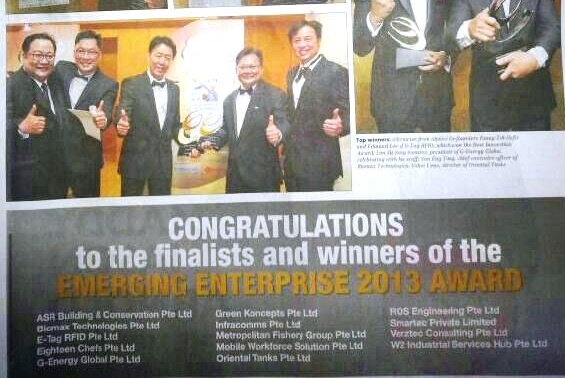 Prospecting, Recruiting and Sponsoring
Duplicates Your Effortsand Leverages Your Time!
“I would rather have 1% of the efforts of a 100 people, than a 100% of my own efforts.”
- J. Paul Getty -Founder of Getty Oil Company, Philanthropist, and, by the late 1950’s, widely regarded as the richest man in the world.
What are their commonalities?
SYSTEM
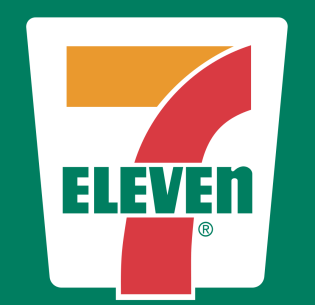 Over 46,000 in the world
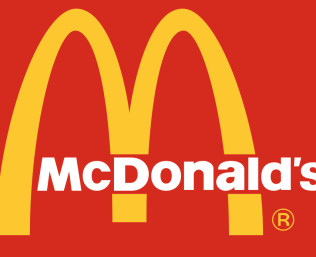 Over 34,000 in the world
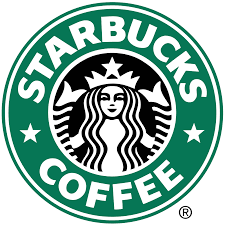 Over 20,000 in the world
Proper  Recruitment System
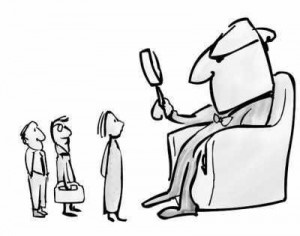 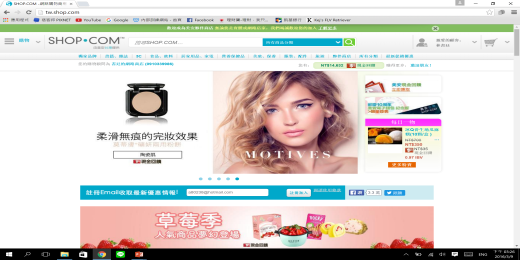 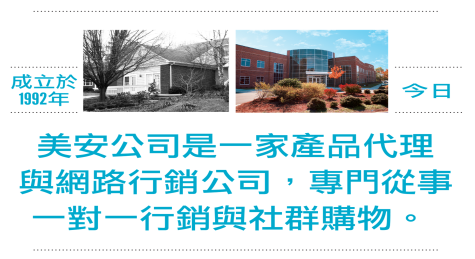 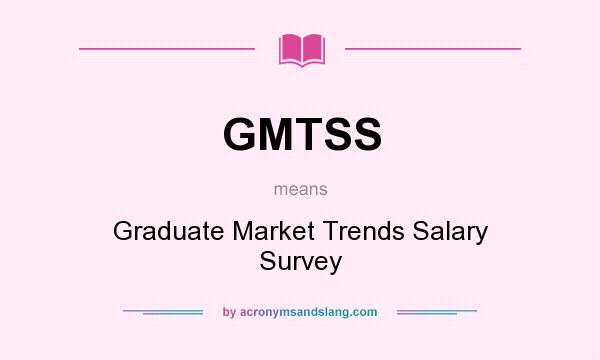 Business 
Opportunity
MPCP
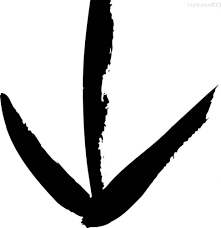 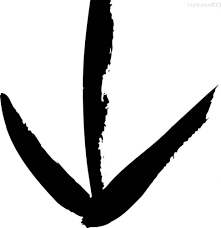 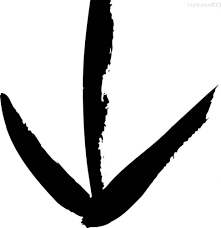 Methods
PROSPECTING
UBP
GMTSS
HBP
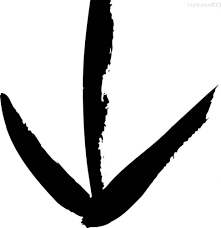 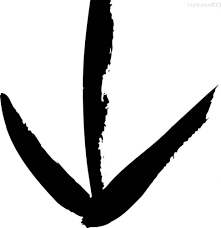 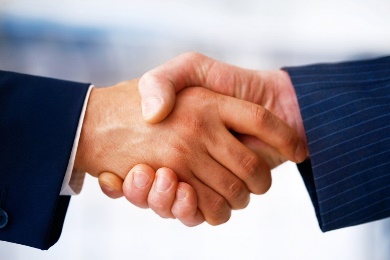 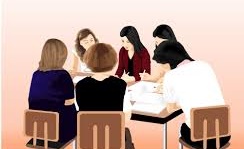 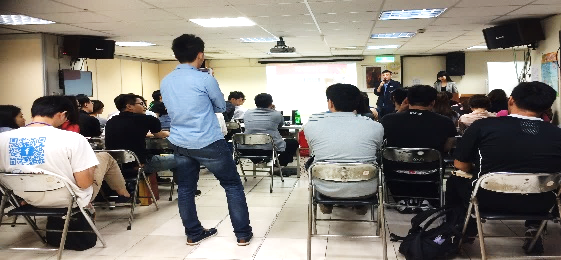 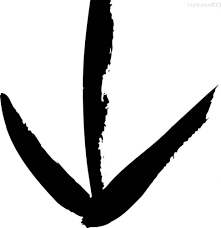 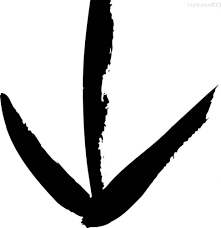 Team
Joining cooperation
Rights and obligations
CORING
Don’t challenge MA System
Prospecting, Recruiting and Sponsoring
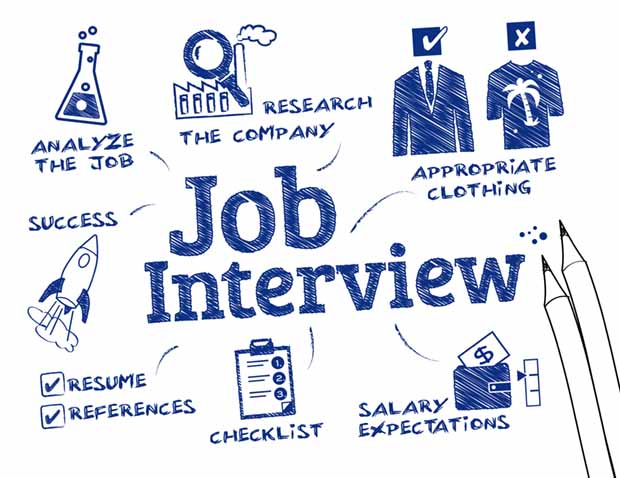 What kinds of team power do you want to build?  Depends on your “Prospecting” & “Steps”
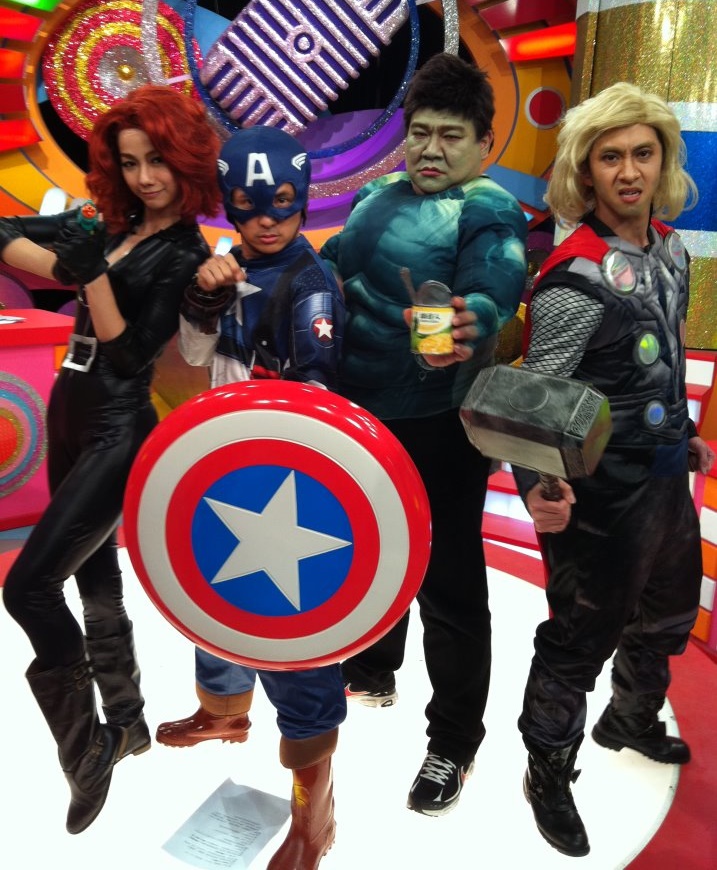 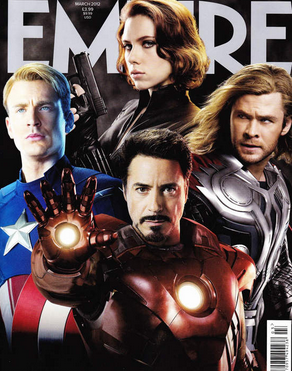 Prospecting, Recruiting and Sponsoring
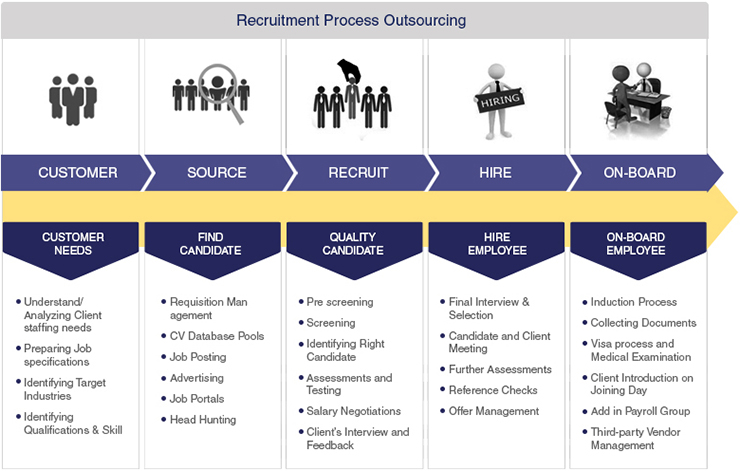 Understanding/
   Analyzing Client 
   staffing needs

Preparing Job 
    specifications

Identifying Target
   Industries

Identifying
    Qualifications &  
    Skill
Requisition Man    
   augment 

CV Database Pools

Job Posting

Advertising

Job Portals

Head Hunting
Pre screening

Screening

Identifying Right  
   Candidate

Assessments and  
   Testing

Salary Negotiations

Client’s Interview  
    and Feedback
Final Interview &  
   Selection

Candidate and 
   Client Meeting 

Further Assessments

Reference Checks

Offer Management
Induction Process

Collecting  Documents

Visa process and  
    Medical Examination

Client Introduction on 
    Joining Day

Add in Payroll  Group

Third-party Vendor 
    Management
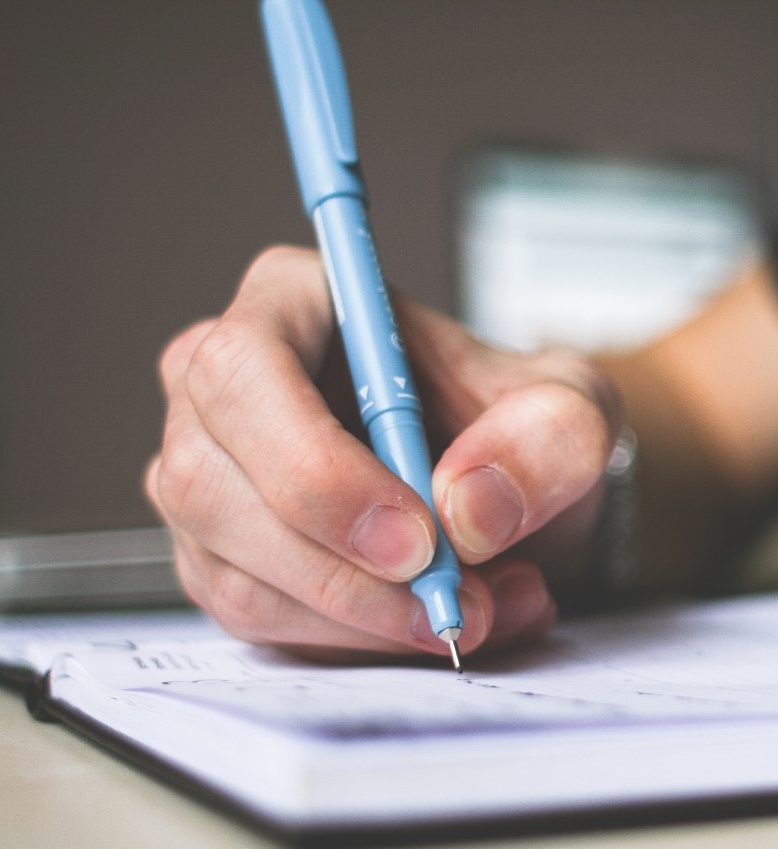 Warm Market
Friends, family, neighbors, teammates
High school classmates
College classmates
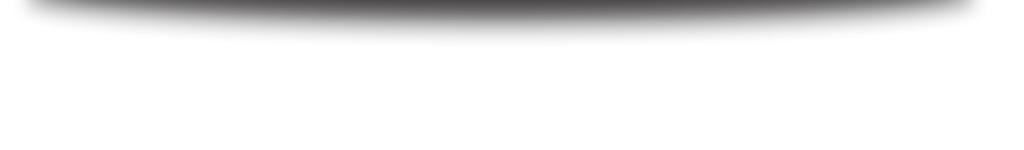 Organizations, associations, or groups that you belong to or have belonged to
Work colleagues (current and past positions)
Building A Names List
Social media
Referrals
Acquaintances
Names List
Associates
Relatives
Customers
3 Foot RuleDaily Routine
Go Now
Go Now
Go Now
Go Now
Go Now
Go Now
Go Now
Go Now
Join New...
Sources of Possibilities
Work
Clubs
Church
School
Gymnasium
College Course
Charity
Social Networks
Networking Groups
Chamber of Commerce
Meetups
Talk with 1 to 3 people per day
10 prospects/month who are interested
Show plan to 4 prospects/month
Sponsor – 1 per month
It’s strictly a numbers game. The law of probability works in your favor when dealing with large numbers.
You Only Need 8 Leaders!
2 “Go Nows” Per Quarter
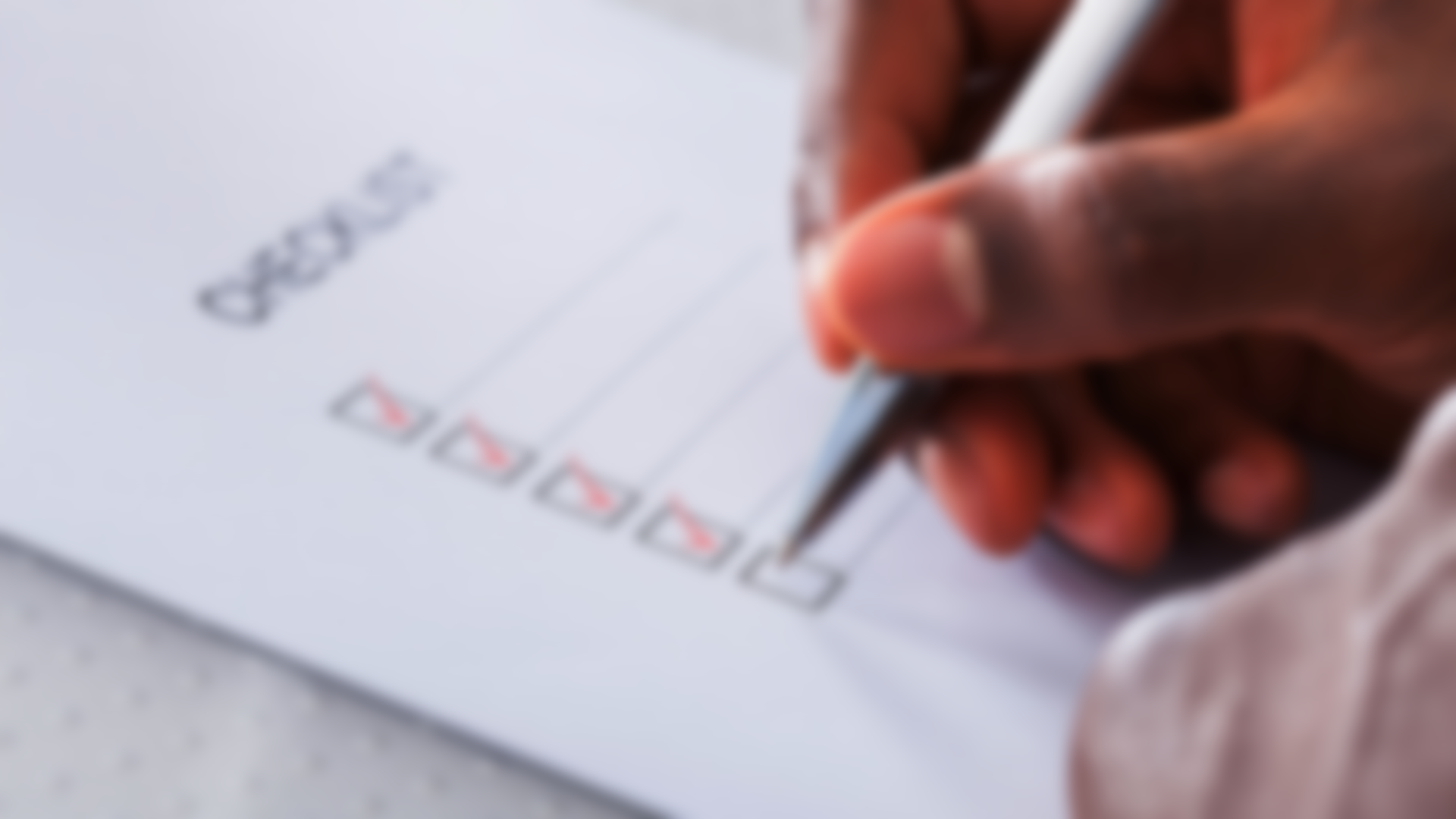 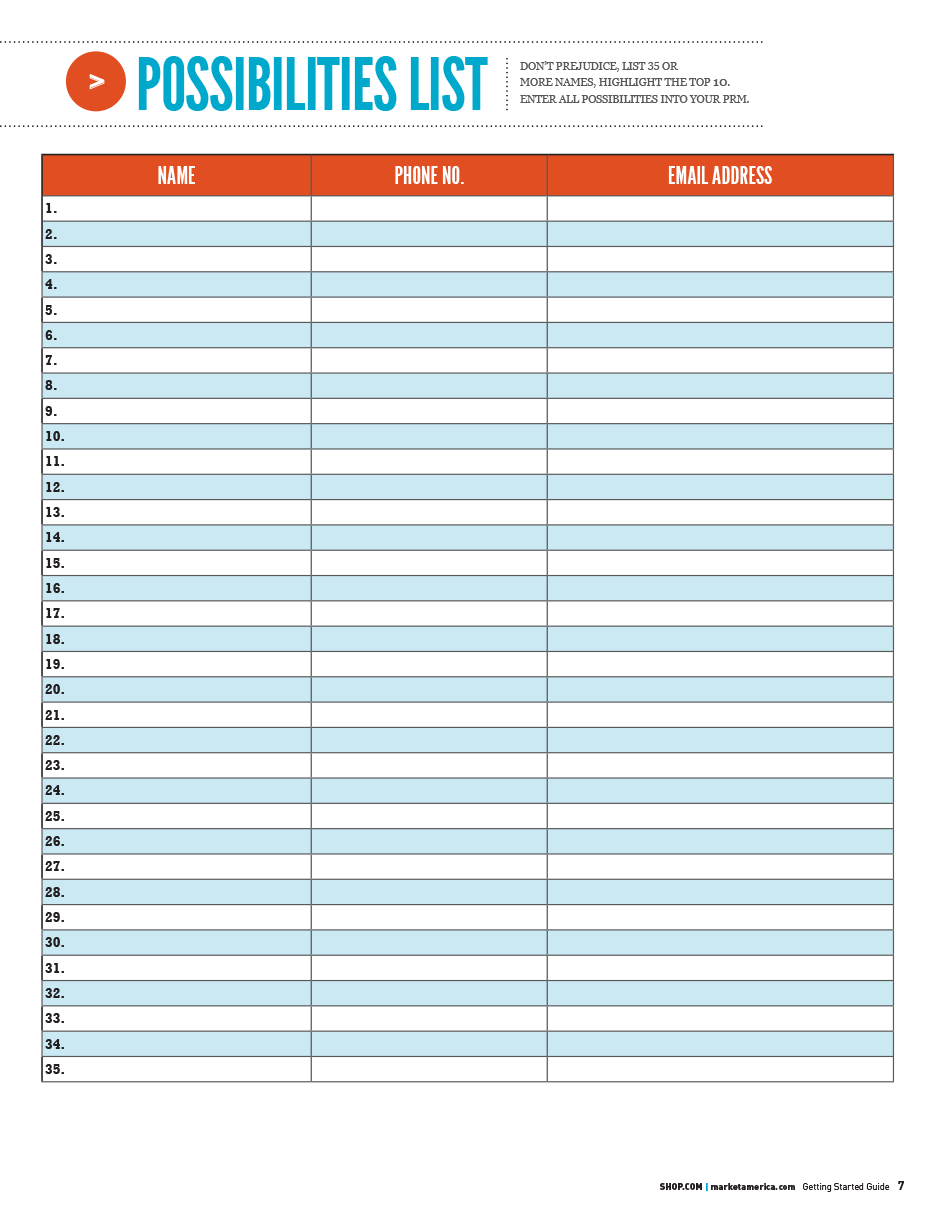 Develop a Possibilities List of 60-200 names
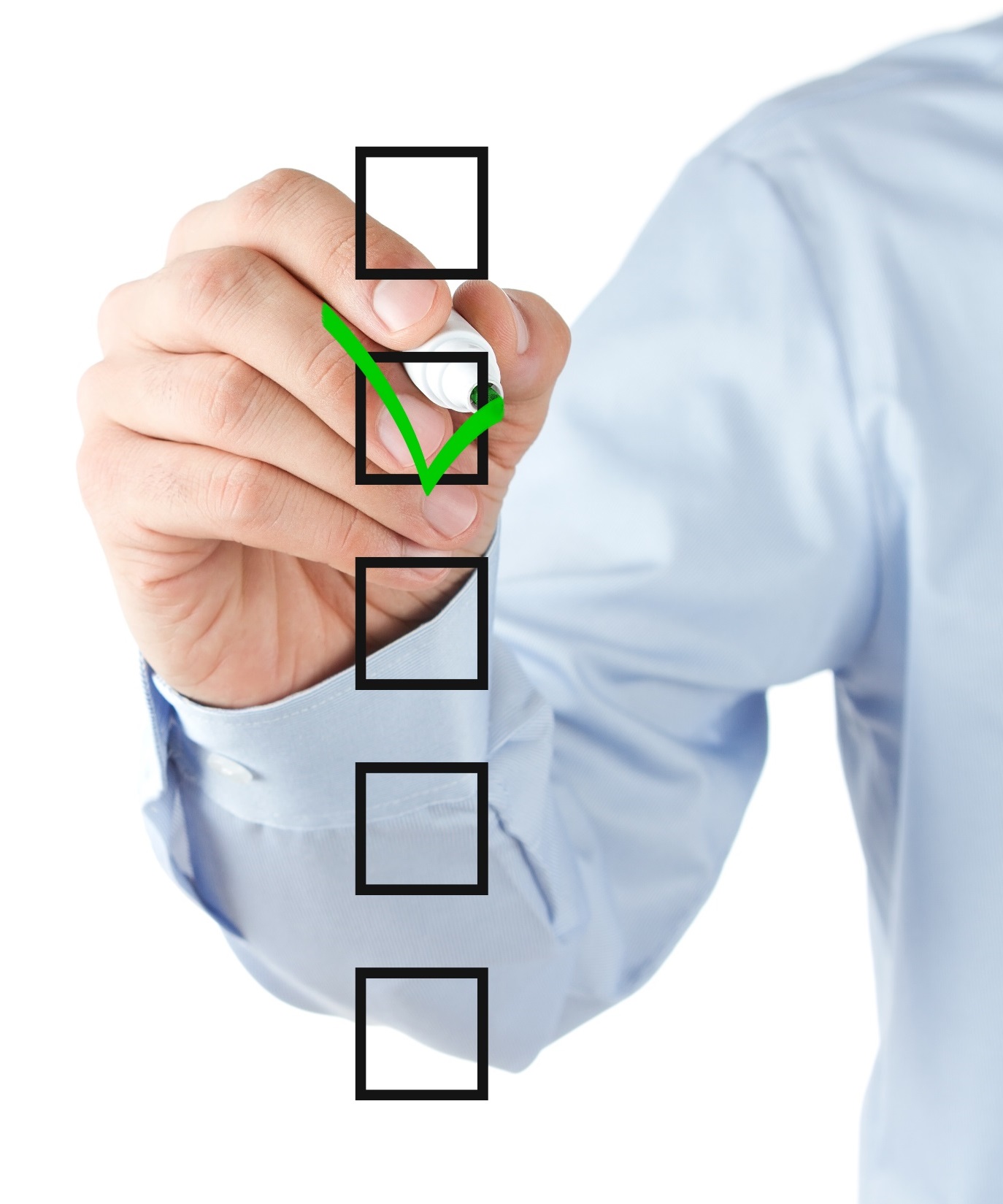 Qualifying Your List
Sales or service experience
Teachers, trainers or coaches
Entrepreneurs or business experience
Attitude, people magnets
Money, people who have it, people who had it and lost it or people who are working toward it
Prior networking or direct sales experience
TOP 10 LIST
After building your list, prioritize the list
Approaches are determined for the top 10 with your business partner
Continue to build relationships with everyone on your list
1
What’s Happening 
(Chit Chat, Weather, the news, sports)
Their Dream
2
Their Complaints
3
BECOMING A
MASTER
RECRUITER
People talk about three things
BEFORE THE PLAN
Ask questions and learn about them
FORMDH  (Family, Occupation, Recreation, Money, Dream, Health)
People will be attracted when you show that you care, 
you are excited, and you believe in your business
People buy you
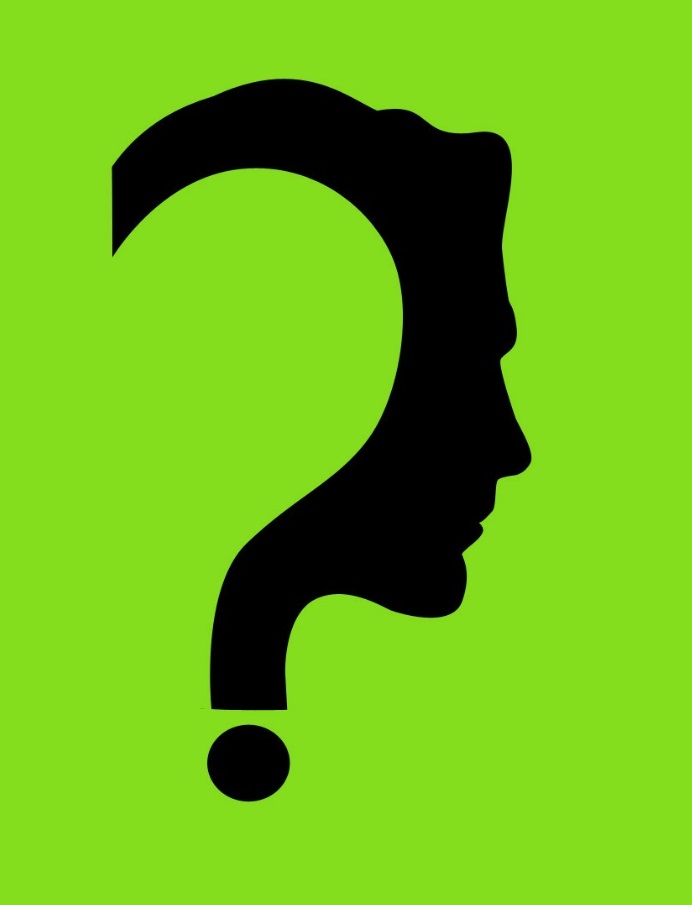 YOUR WHY
This is a testimonial of the real reason WHY you are doing this business accompanied by an appealing description of the business.
I was sick and tired of living month to month on a salary that never seemed to grow.  I started this business to create a second income to take the stress out of the month.
I started my UnFranchise® business to establish my children’s college fund.
What stops people from bringing up the business?
What is it?
Answer
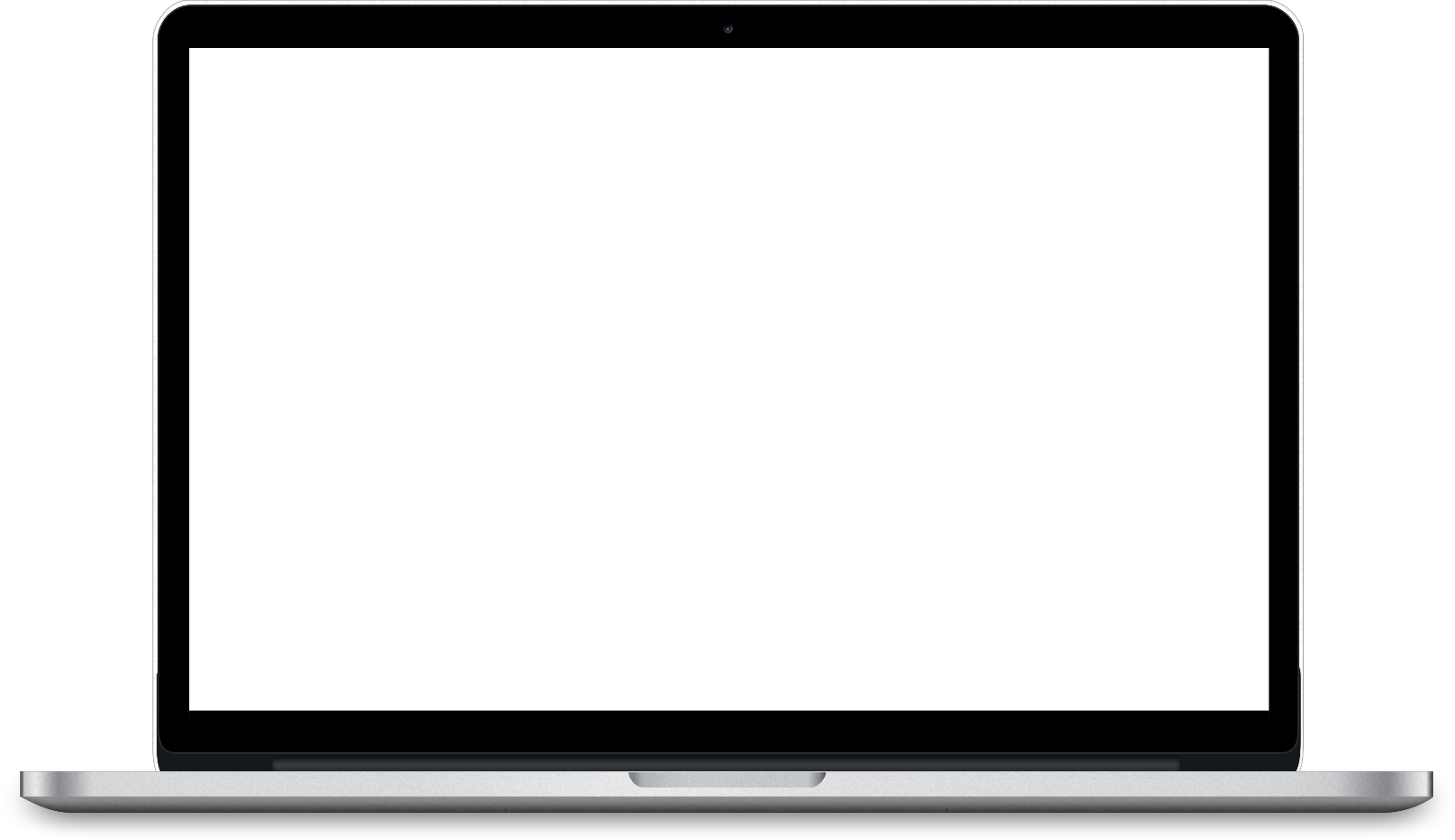 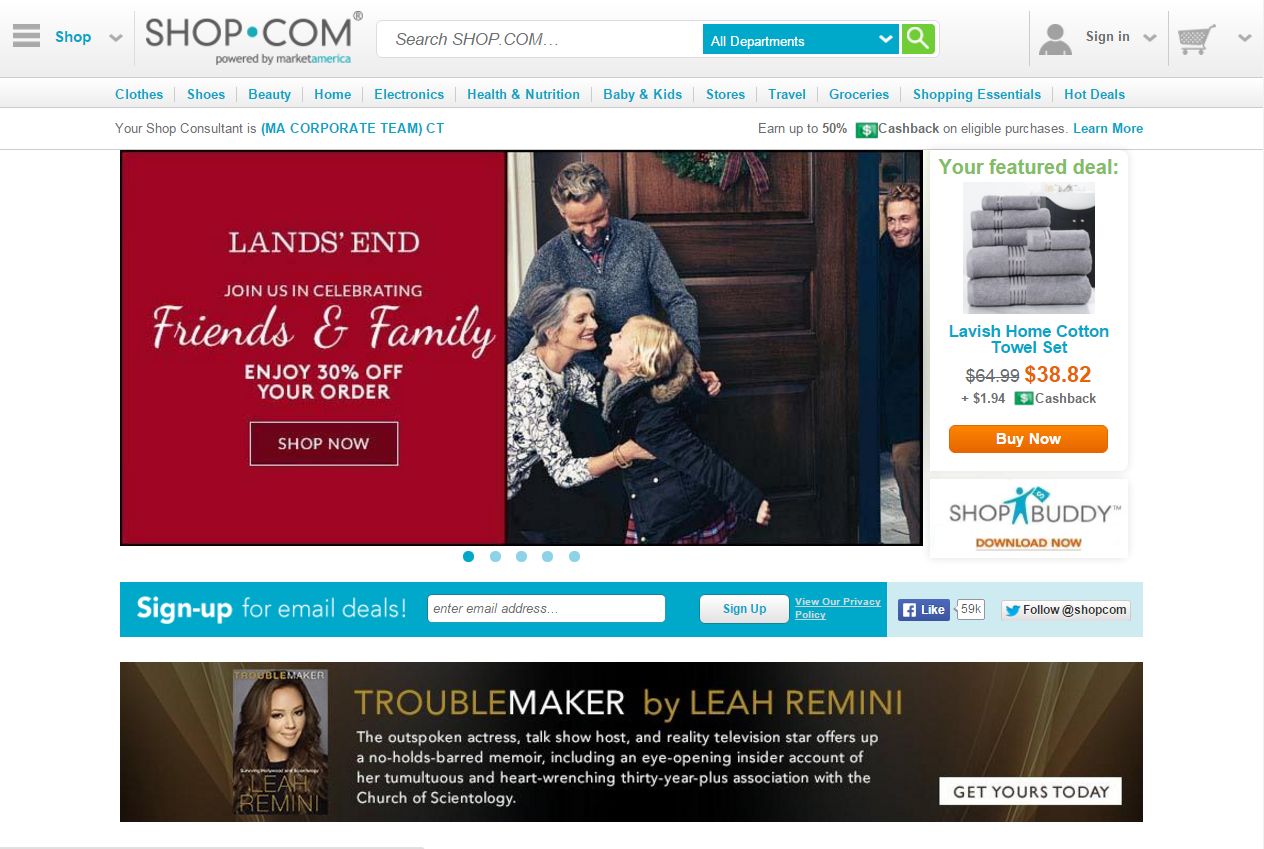 We are a product brokerage and internet marketing company called SHOP.COM. Have you heard of us?
The answer should be short and intriguing
The goal is to start or continue the dialogue
Have their interest?
When they are asking too many questions, it is time to set the appointment.
“Everything else is hard to explain, let’s discuss it over coffee. Which day works better for you, Monday or Tuesday?”
Scheduling the follow up appointment
It is a successful meeting if a
follow up is
booked
Have your schedule available and book the next step
Schedule a follow up meeting to answer questions or get started
You have to continue to follow up until they get started or let you know they are not interested
Sense of urgency is crucial, book the follow up within 48 to 72 hours if possible
Recruiting  is…
Filtering through the Funnel
Shaking the Bean Jar
The follow up, providing information, answering questions, showing the plan, and making the close!
Adding to your names list is just as important as building it
Possibilities Are Everywhere
Add two names per day
Belief is the foundation for prospecting and recruiting. It begins with WHY and belief in the concept from knowledge and experiencing it.
The only real learning is experiential
Get clear about the business.
BECOMING A
What is the alternative?
MASTER
RECRUITER
Get proud of the business.
RECRUITING
REFLECTS  BELIEF !
Prospecting, Recruiting and Sponsoring
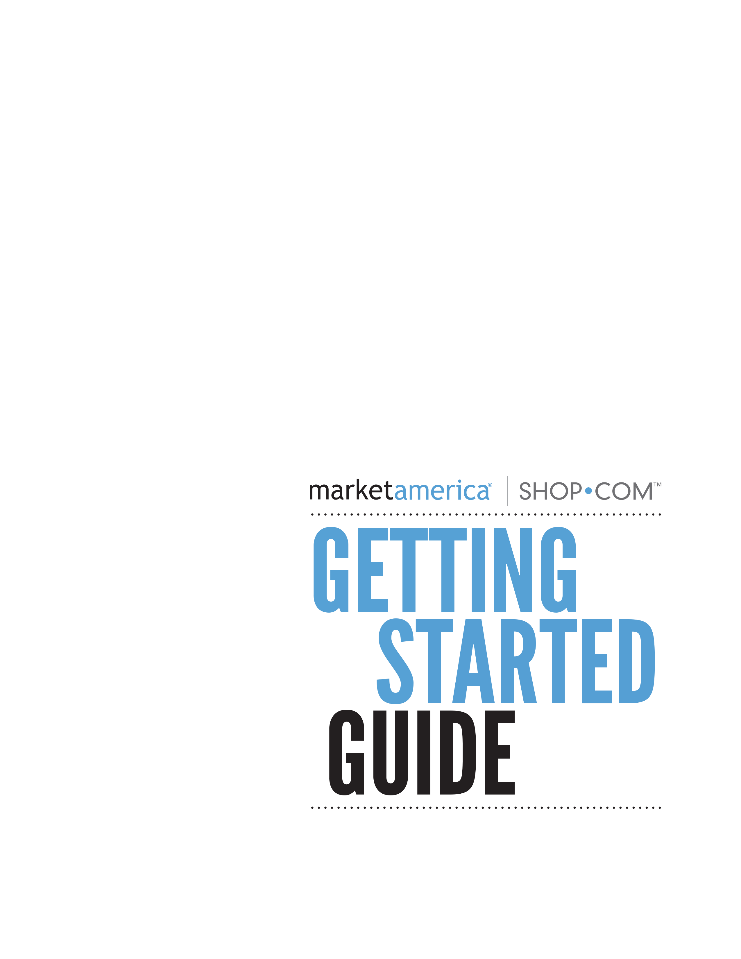 The Getting Started Guide is your roadmap for your first year as an UnFranchise® Owner
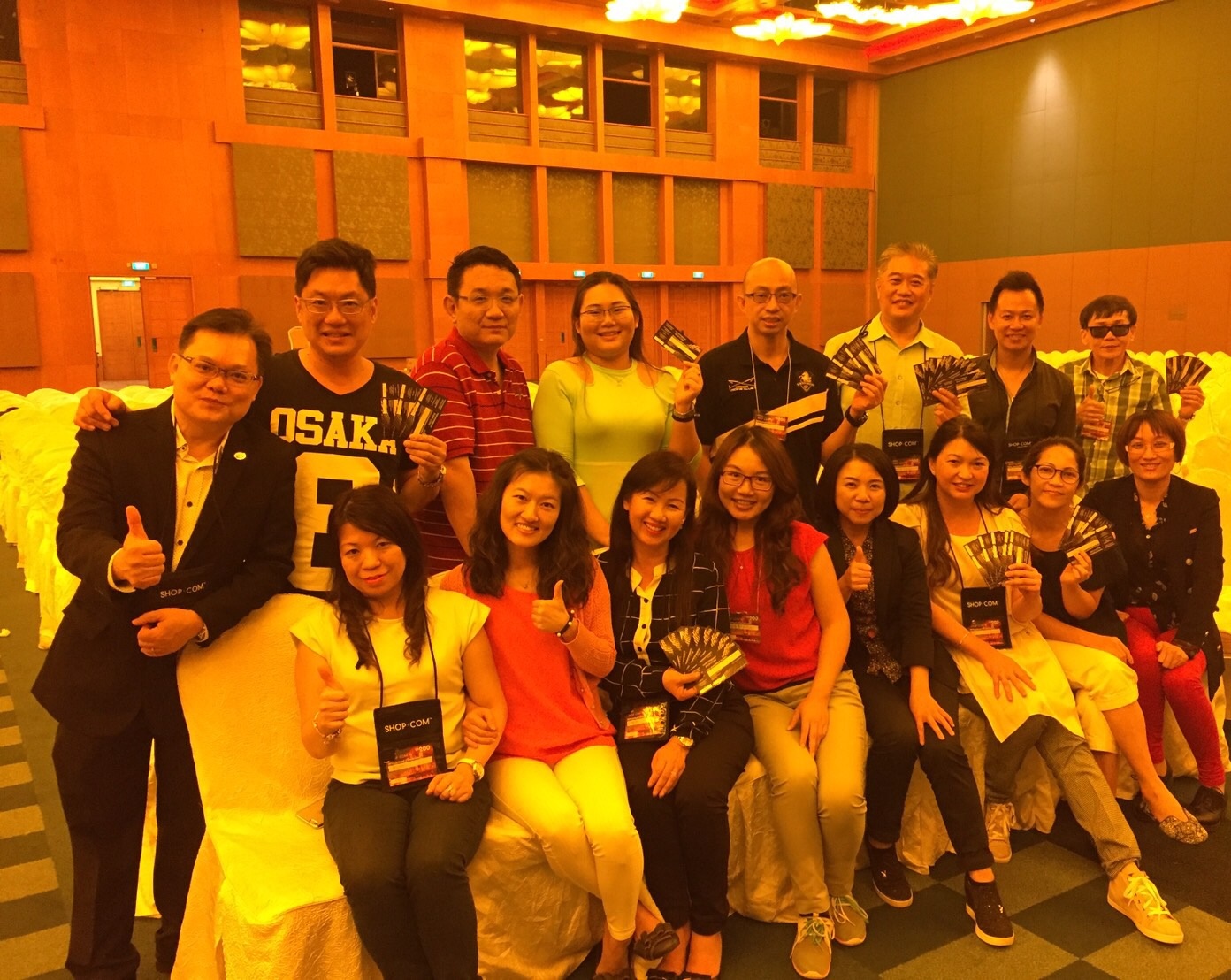 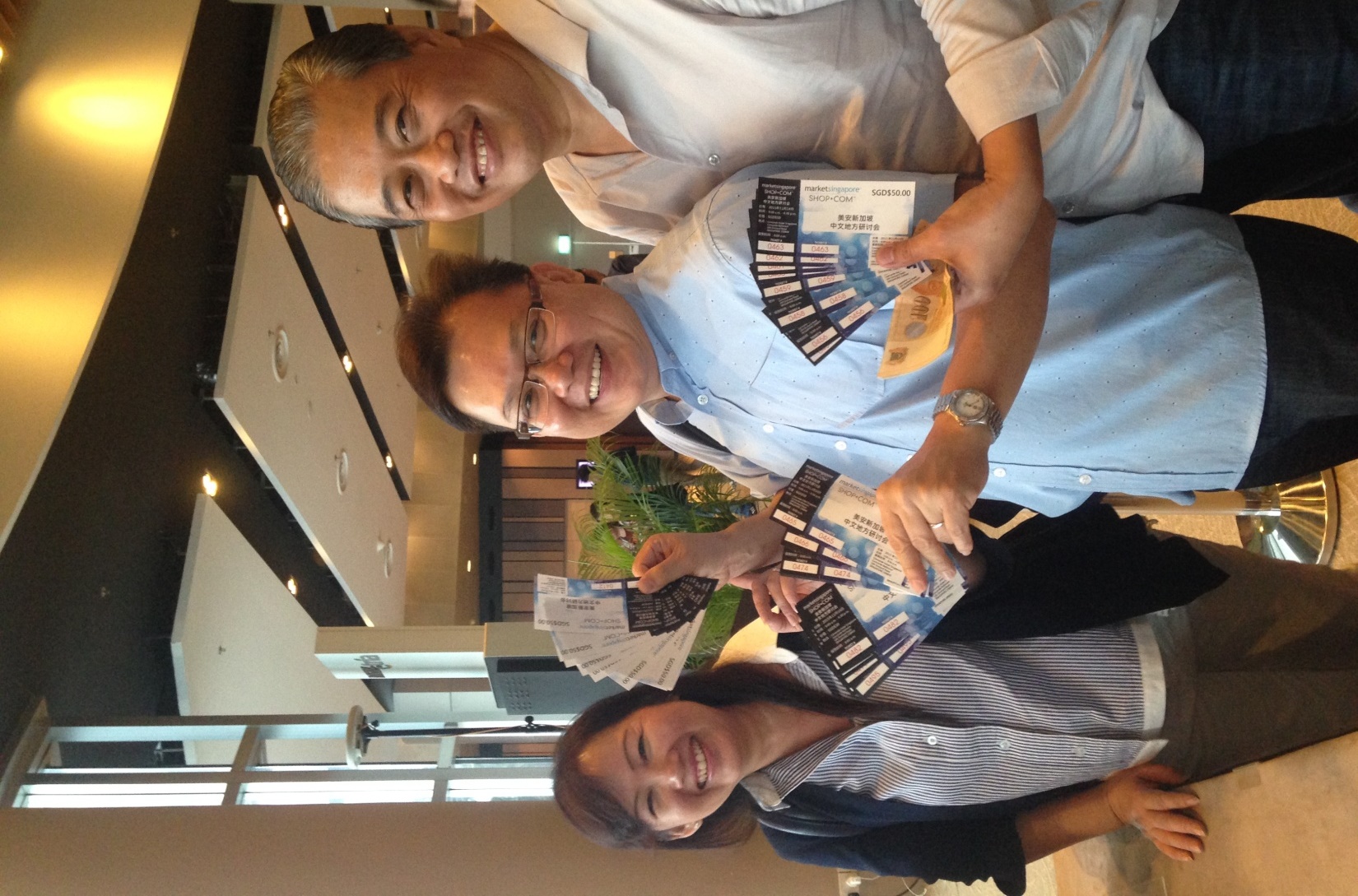 FOLLOW THE SYSTEM
Is the best way to leverage.